Испарение , происходящее при любой температуре со свободной поверхности жидкости (с поверхности жидкости вылетают молекулы , кинетическая энергия которых превышает потенциальную энергию взаимодействия молекул)
Кипение – процесс парообразования во всем объеме жидкости при определенной температуре (температура кипения)
Парообразование
Жидкость
Газ
Конденсация
Силы взаимодействия , действующие со стороны соседних молекул на молекулу на поверхности жидкости или на молекулу в толще жидкости.
Температура испаряющейся жидкости уменьшается ,поскольку при испарении из жидкости вылетают наиболее быстрые молекулы
Рода жидкости
Температуры жидкости
Скорости воздушных потоков над жидкостью
Площади свободной поверхности
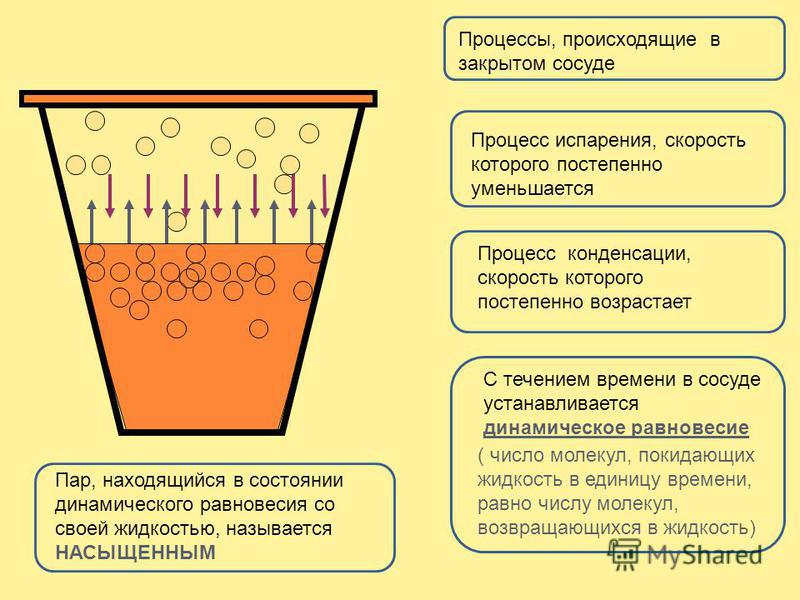 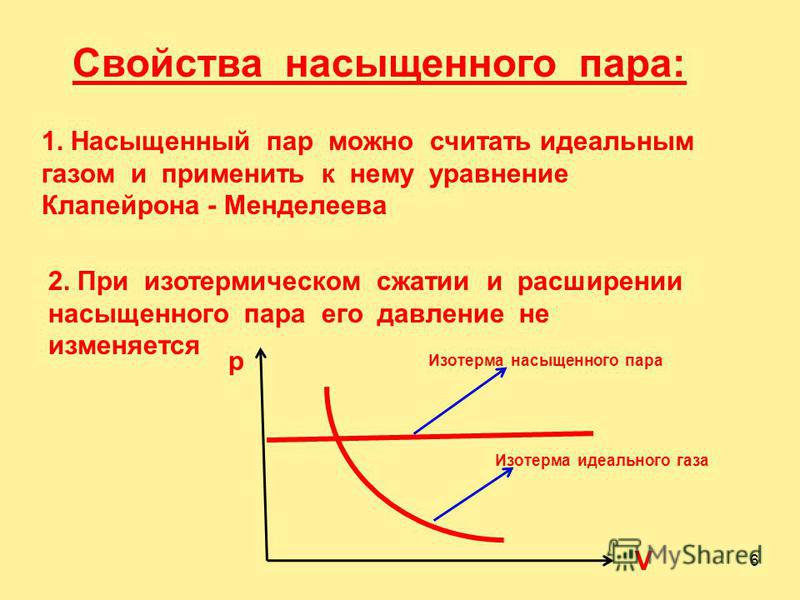 Давление насыщенного пара не зависит от объема, но зависит от температуры.
P, Па
С.
В.
А.
Т,К
Р  =nkT
Н.п.
Ненасыщенный пар.
Если пар постепенно сжимают , а превращение его в жидкость не происходит , то такой пар называют ненасыщенным.
При определенном объеме пар становится насыщенным , и при дальнейшем сжатии происходит превращение его в жидкость.
Гелий               Ткр.=4K  (-269 C) Азот             Ткр.=126K (-147  C)
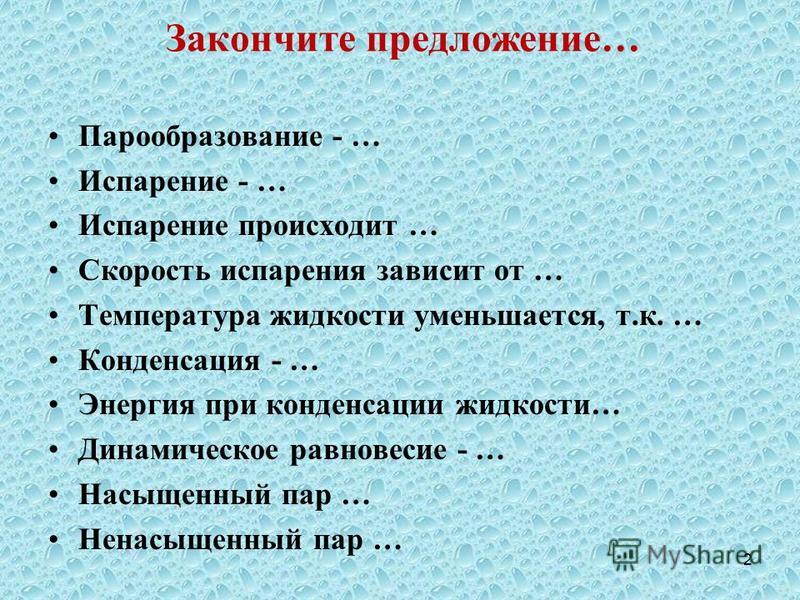 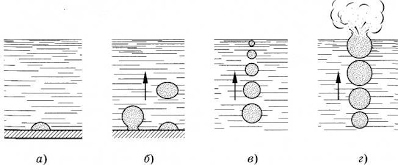 Температура кипения некоторых жидкостей :
Молоко – 100  С
Эфир – 35   С
Спирт – 78 С
Вода – 100  С
Ртуть – 357 С
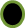 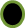 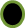 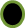 Кипение
Конденсационный гигрометр.
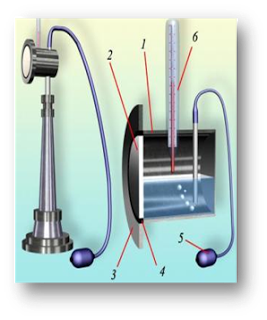 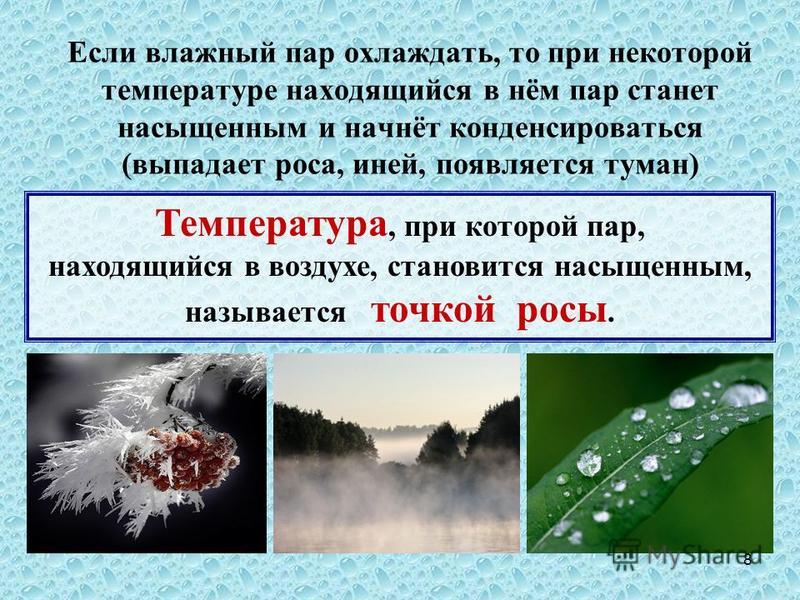 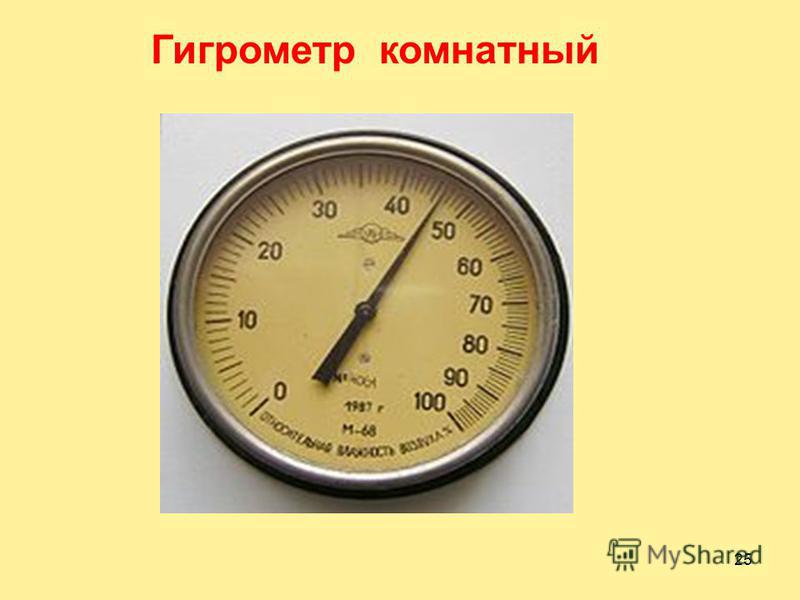 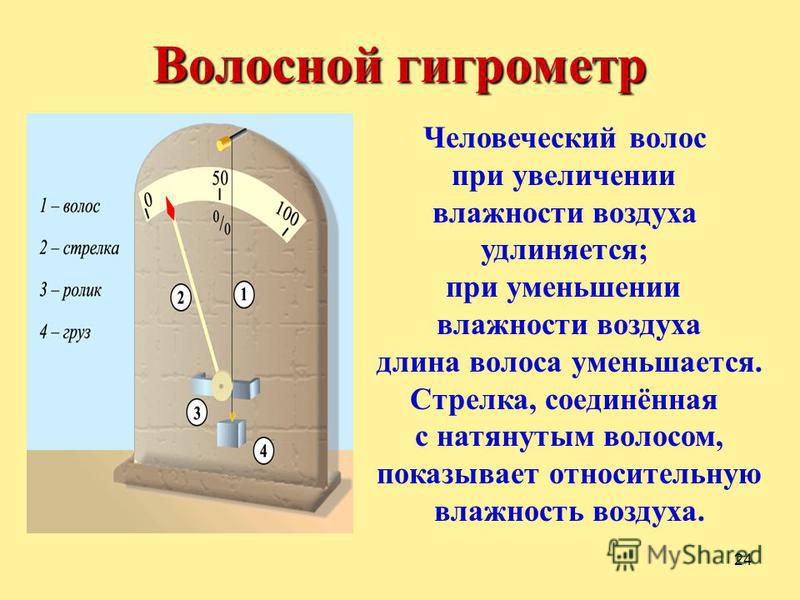 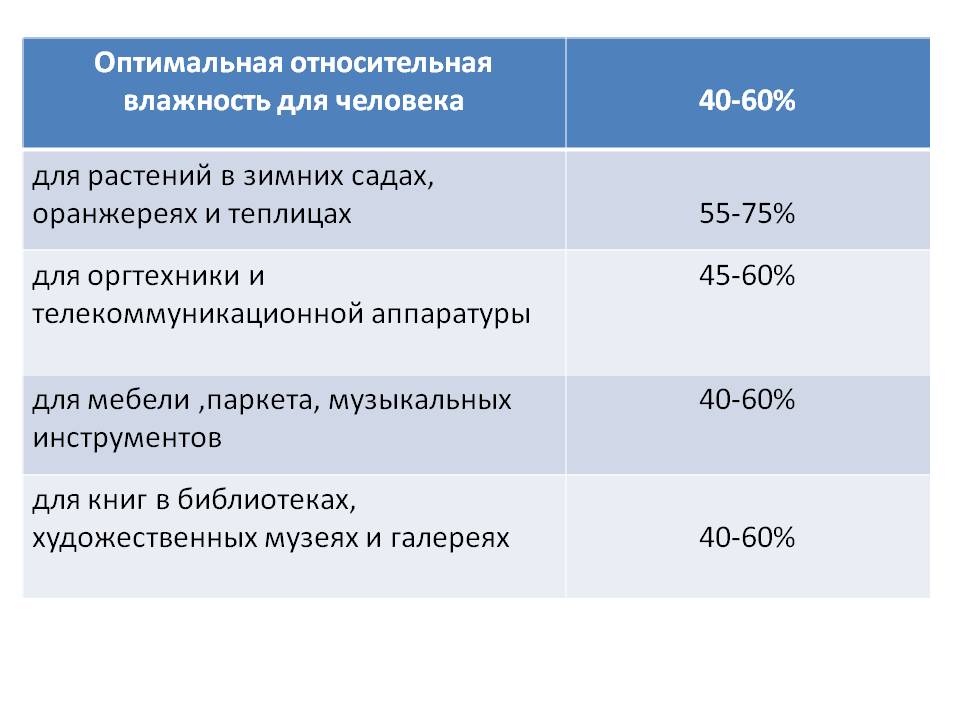 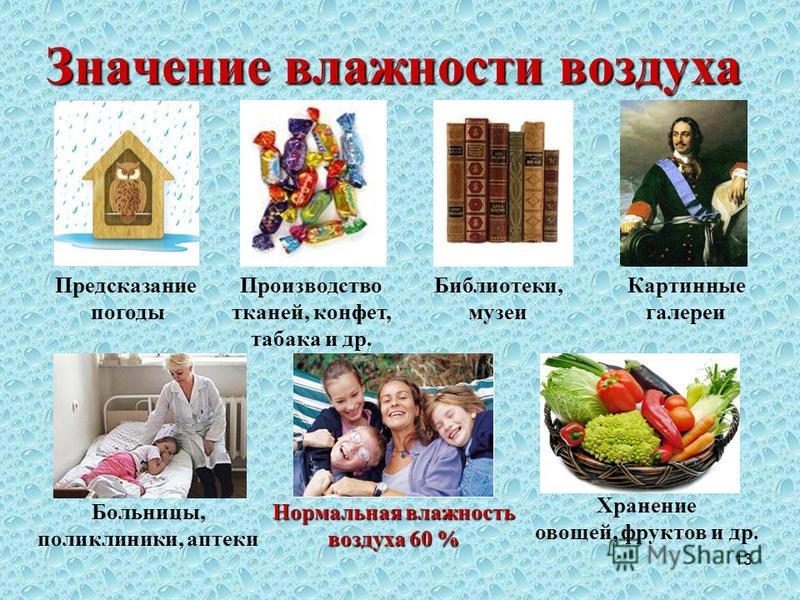